Phrasal verbs
Phrasal Verbs Jeopardy1. Begin the class activity by having the students form small groups. Each group should be between three to four students. These groups will work as a team to answer the clues and earn points. 2. Decide which team will go first. 3. The team to go first can choose the category at the top of the PowerPoint and then choose the points they would like to attempt. 4. For every clue, all the teams may attempt to answer. The team which raises a hand first is given the chance to answer first. If they are correct, they earn the points. If they are incorrect, another team may try to answer the question. 5. The team that successfully answers a clue is allowed to choose the next clue.6. To return to the main page, hover the mouse over BACK TO PANEL. When the cursor turns into a hand, click the mouse. 7. The game ends when all the clues have been attempted. The team with the most points wins the game. For added difficulty, teams can lose points. If a team answers a clue incorrectly, they lose that many points from their overall score.8. Teacher – see accompanying document.
Panel
GET
TAKE
BRING
COME
LOOK
GO
$200
$200
$200
$200
$200
$200
$400
$400
$400
$400
$400
$400
$600
$600
$600
$600
$600
$600
$800
$800
$800
$800
$800
$800
$1000
$1000
$1000
$1000
$1000
$1000
CATEGORY 1 · $200
SUPPLY THE QUESTION
CATEGORY 1 · $400
CATEGORY 1 · $600
CATEGORY 1 · $800
CATEGORY 1 · $1000
CATEGORY 2 · $200
CATEGORY 2 · $400
CATEGORY 2 · $600
CATEGORY 2 · $800
CATEGORY 2 · $1000
CATEGORY 3 · $200
CATEGORY 3 · $400
CATEGORY 3 · $600
CATEGORY 3 · $800
CATEGORY 3 · $1000
CATEGORY 4 · $200
CATEGORY 4 · $400
CATEGORY 4 · $600
CATEGORY 4 · $800
CATEGORY 4 · $1000
CATEGORY 5 · $200
CATEGORY 5 · $400
CATEGORY 5 · $600
CATEGORY 5 · $800
CATEGORY 5 · $1000
CATEGORY 6 · $200
CATEGORY 6 · $400
CATEGORY 6 · $600
CATEGORY 6 · $800
CATEGORY 6 · $1000
Winner!
Credits
Special thanks to all the people who made and released these awesome resources for free:
Presentation template by SlidesCarnival
35
Presentation design
This presentation uses the following typographies:
Titles: Bebas Neue
Body copy: Della Respira
Download for free at:https://www.fontsquirrel.com/fonts/bebas-neuehttps://www.1001fonts.com/della-respira-font.html
You don’t need to keep this slide in your presentation. It’s only here to serve you as a design guide if you need to create new slides or download the fonts to edit the presentation in PowerPoint®
36
SlidesCarnival icons are editable shapes. This means that you can:
Resize them without losing quality.
Change fill color and opacity.
Change line color, width and style.
Isn’t that nice? :)Examples:
Find more icons at slidescarnival.com/extra-free-resources-icons-and-maps
37
Diagrams and infographics
38
😉
You can also use any emoji as an icon!And of course it resizes without losing quality.
How? Follow Google instructions https://twitter.com/googledocs/status/730087240156643328
✋👆👉👍👤👦👧👨👩👪💃🏃💑❤😂😉😋😒😭👶😸🐟🍒🍔💣📌📖🔨🎃🎈🎨🏈🏰🌏🔌🔑 and many more...
39
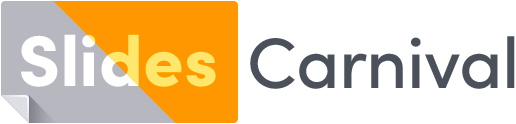 Free templates for all your presentation needs
For PowerPoint and Google Slides
100% free for personal or commercial use
Ready to use, professional and customizable
Blow your audience away with attractive visuals